2024 Disability Summit-Determine Your Future
Effective Ways to Self-Advocate When Applying for a Social Security Disability Benefit or Appealing a Denial


October 9, 2024
Check out dLCV’s online social security resources at:www.dlcv.org/socialsecurity
When applying for a disability benefit…
Get your ducks in a row…

Know what benefit(s) you are applying for
Know what you have to prove to be approved
Know what to expect with the process

	See guides on “All about applying” at: www.dlcv.org/socialsecurity
Know what you are applying for (sometimes more than one benefit) –
SSI – $945/month needs-based program for children, adults up to age 65 and low income individuals over 65- w/limited resources or assets. Other income in home will impact this amount (i.e. from parent or child support, spouse, wages, assistance with room/board etc.). 

SSDI (disability) – work-based program depends on having enough credits –  must have 20 out of last 40 quarters or 5 years worth of credits over the past 10 years.
   Go to www.ssa.gov/myaccount to check credits and benefit amount

Disabled Adult Child (DAC) – based on a parent’s record who is retired, deceased or on disability – your disability must have started before age 22 and be well documented if you are applying later in life.
How to apply for each benefit:
SSDI – apply online. Always apply for SSI, too, by checking the SSI box.
    www.ssa.gov/applyfordisability

SSI - If you know you lack work credits for SSDI, then apply for SSI only:
www.ssa.gov/ssi/start/htm - This link is not the application but alerts SSA to contact you to start one and to do financial screening. Expect a phone call to schedule this.

DAC – Must apply in a local SSA office (usually at time parent retires, dies, or becomes disabled). Your disability must have begun before age 22 to qualify. 

See “TIPS When Applying for a Social Security Disability Benefit” at:  	www.dlcv.org/socialsecurity
Self-advocacy tips when applying…
It is NOT your job to collect and submit your medical and vocational evidence.

It IS your job in the application to provide ALL names/contact info/dates of treatment/services of all practitioners involved in your care or attempts to work.
 
Make sure your doctors/therapist/vocational counselors etc. are up to date with all the ways your disability impacts your daily activities and ability to work. 

When completing the FUNCTION REPORT focus on your worst days. 

When completing the WORK BACKGROUND explain the disability-related reasons why your jobs stopped in the Remarks Section at end.
Self-advocacy tips on SSI…
When applying for SSI be ready for the “fair share” question!

Prepare in advance to avoid the one-third reduction to your benefit.

See “All About Applying” heading at: www.dlcv.org/socialsecurity.     Look for guide on “How to Avoid the One-Third Reduction to your SSI benefit”. 

Spend down your assets to below $2000 or place in a Special Needs Trust or, if your disability manifested before age 26, an ABLE account.
Self-advocacy tips on SSDI…
Be aware there is a 5-month waiting period for the benefit.

Be aware that SSA will only pay back 1 year of your period of disability (after you’ve satisfied the 5-month waiting period) so apply sooner than later. 

Be aware there is a 2-year waiting period for Medicare which starts after the 5-month waiting period. Maintain health insurance in the meantime.
Self-advocacy tips on Disabled Adult Child benefit…
Be prepared to document your disability before age 22.      

Be aware these dollars will replace some or all of SSI. But you will not lose your Medicaid. 

Medical/psychological, school, and any vocational records from before age 22 is best
.
If the date is remote, still list “old” evidence but be prepared to supplement with letters from family, friends, neighbors, teachers etc who knew you prior to age 22.
Read SSA letters carefully – SSI & SSDI/DAC letters come from different offices
Letter from SSI (from your local office):
In upper left corner see: Supplemental Security Income 

Letter from SSDI or DAC (from out-of-state office)
In upper left corner see: Retirement, Survivors, Disability

      For example, letter from SSDI may be denial based on credits but SSI claim may    go forward for medical determination. Denials based on credits can’t be appealed. 

Letter from Disability Determination Services (DDS) means your claim has been moved from SSA to DDS to be reviewed and decided! DON’T DROP OFF OR SEND NEW EVIDENCE TO SSA! DDS is now your go-to!
What is DDS??
Disability Determination Services makes the decision for Social Security. A letter will tell you they have your claim. Any new info or evidence you have should go to DDS! 

DDS-Tidewater District Office - (757) 466-4300
DDS-Northern District Office - (703) 934-7400
DDS-Southwest District Office - (540) 857-7748
DDS-Central District office - (804) 367-4700
Know what you have to prove to be approved
Social Security’s definition of “disability” – 

Inability to engage in gainful work (once over 50 this rule changes) 
   (2024 gainful limit is $1550 gross per month)

Due to severe physical and/or mental impairments (must be formal diagnoses) 

for a continuous period of at least 12 months or be expected to result in death
To prove your disability for SSDI or SSI benefits…
You must have a formal diagnosis by a SPECIALIST for all conditions that prevent you from work. Primary care doctor’s evidence is not adequate. 

Strong, consistent medical evidence with objective evidence (doctors office visit notes, diagnostic results, related treatment, emergency room visits and  hospitalizations, documented medication side effects that interfere with work, etc.)

Strong, consistent vocational evidence that documents your efforts to work including why recent jobs ended and how your ability to work declined (went from FT to PT, went from professional job to simple job to no job, , etc.) or how your conditions prevent work.
A common misunderstanding…
Just having a diagnosis doesn’t result in a disability benefit.

It must either meet specific medical criteria for a “listing” or prevent you from all work in the national economy (age 18 through 49). 
 https://www.ssa.gov/disability/professionals/bluebook/AdultListings.htm
    https://www.ssa.gov/disability/professionals/bluebook/ChildhoodListings.htm

Once you turn 50, 55, 60 the “prevent all work” rule is increasingly relaxed.
Your case is all about your documentation –                          			do some legwork before you apply
Don’t apply until your conditions are formally diagnosed by a specialist (primary care doctor is not enough) – list all conditions, not just the primary one.

Make sure all of your treating sources are listed when you apply: doctors, tests/evaluations, therapies, school records, vocational records from DARS, etc. 

Make sure all of your symptoms and limitations are communicated to your doctors at each visit – this builds a consistent record of how your conditions effect your daily activities.

On the Function Report form - describe your worst day. 

On the Work Background form document reasons why you’ve lost jobs and can no longer perform the jobs you’ve done in the past 5 years. Be clear on why you can’t sustain work across an 8-hr day/40-hr week.
Know what to expect with the process
Stages of a claim –

Application – 80% denied; currently 230 days to process

Request for Reconsideration appeal – 80% denied; 230 days to process

Request for Hearing appeal - % approval depends on judge; 12-18 months for a hearing date from date appeal is filed – representation recommended! Most approvals occur at this level. 

Appeals Council – rarely used and rarely approved at this level

Federal District Court – rarely used and very rarely approved at this level
Procedural tips on appealing…
If denied, appeal right away to shorten delays. 

Don’t wait and then re-apply later.

Appeal within 60 days. A 5-day grace period for mail.

If you missed the 65-day deadline for good reason request “good cause for late filing” so you don’t have to start over.
General tips about the process…
BEFORE you apply for SSDI - Check your SSDI amount at www.ssa.gov/myaccount– SSA freezes account during the application/appeal process.

Once your claim is at DDS don’t drop things off at the local SSA office or call the SSA office to check on your claim.

If you need an SSA form go to: www.ssa.gov/forms

If you change addresses notify SSA immediately!

Always meet deadlines!!
Representation is needed for the Request for Hearing appeal
Hearing Appeal TIPS – 

File your appeal first, then seek representation immediately.
For information on finding a rep, duties of rep, rep fees, firing your rep, etc. see dLCV guide entitled: 
	“Tips When Appealing” at www.dlcv.org/socialsecurity
Avoid reps out of state. Use NOSSCR & NADR for referrals. 

NOSSCR- 845-682-1881
NADR- 800-747-6131
Medicare Savings Plan (MSP) for SSDI beneficiaries
If your SSDI is below $1715 (2024) apply for the Medicare Savings program:

https://www.medicare.gov/basics/costs/help/medicare-savings-programs

Serves as a secondary insurance (i.e. Medicaid) – Medicare pays 80%

Depending on your tier MSP helps with:
Part B Premium (2024- $174/month)
Deductibles, Co-pays, co-insurance
Part D - medications
Continuing Disability Reviews (CDR)…
Once approved, CDR’s occur every 1,3,5,7 years 

Determines if you have medically improved sufficient to work

If denied, appeal and ask for “benefit continuation while under appeal” within 10 days of the notice

Representation is preferred but hard to find
How to avoid CDR denials…
Keep your disability documented by maintaining treatment

If you decide to work, follow SSA’s rules by obtaining benefits planning 

Explore SSA’s REDBOOK to learn about SSA’s work incentives & benefits planning: www.ssa.gov/redbook
www.ssa.gov/myaccount
Q & A
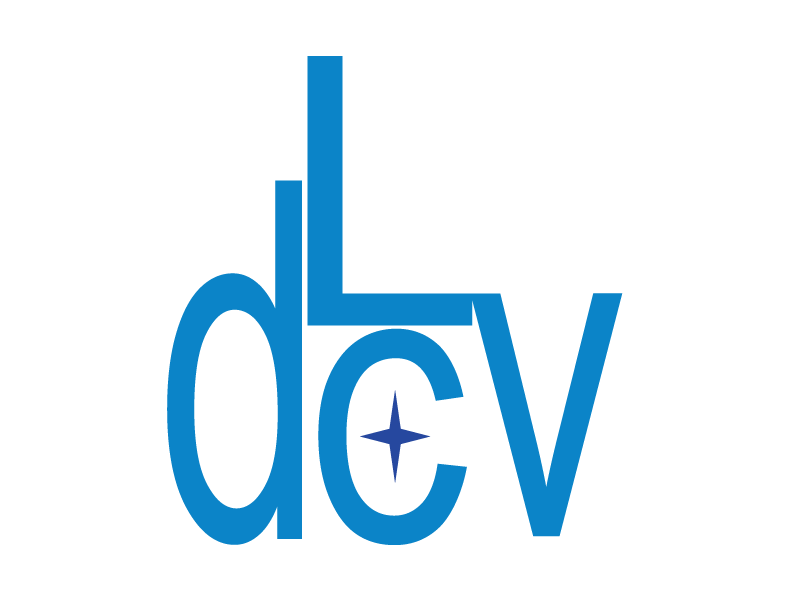 CONNECT WITH US
ADDRESS
1512 Willow Lawn Drive Suite 100 Richmond, VA 23230

PHONE
1-800-552-3962 (toll-free) | 804-225-2042

GET HELP
dLCV.org/get-help
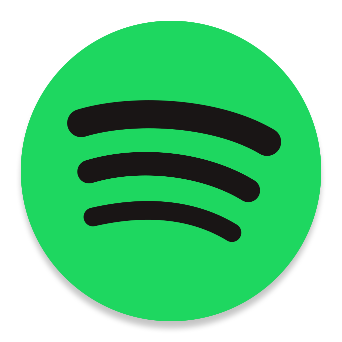 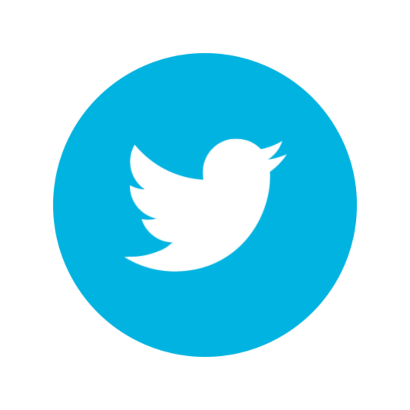 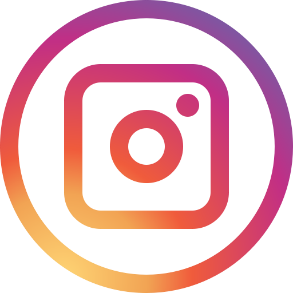 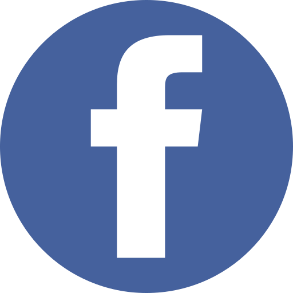 @disAbilityLawVA
@disAbilityLawVA
dlcv.org/podcast
facebook.com/disAbilityLawVA